Capital Structure and competitive Strategy
P.V. Viswanath
MBA 673, Financial Theory  and Strategic Decision-Making
Debt and competition
We will look at how leverage affects a firm competitively.  
We have seen that there are three aspects to leverage – excess risk-taking, underinvestment and myopia.  Some of these tendencies can be advantageous from a competitive point of view and some of them can be disadvantageous.
We first look at how the tendency of levered firms to be risk-seeking can be used by a firm to its advantage particularly in an oligopolistic industry with a small number of competitors.
Next we look at the impact of the tendency of debt to intensify a firm’s myopic behavior on competitive behavior.
Finally, we will look at the debt-overhang problem – the likelihood that existence of debt will lead to an unwillingness to invest.  We will see that this also has competitive ramifications.
Capital Structure, risk-seeking and Competitive Strategy
In a market share scenario, a competitor that believes the market leader will fight to keep its market share will be reluctant to aggressively expand its own market share.  Hence the market leader can capture a strategic advantage if it can credibly commit to protecting its market share.
The competitor, on the other hand, may believe that the market leader will acquiesce and give up market share rather than face a costly price war.
Let us see how capital structure could be used by the market leader to convince the competitor of its commitment.
Debt, Risk-Seeking & Aggression
Suppose production has to be done in advance (or investment for production has to be made in advance).
Then, when aggregate demand for a product is highly uncertain, higher output generally increases risk because it leads to higher profits when product demand turns out to be high, but lower profits when demand turns out to be low.
Since higher leverage increases a firm’s appetite for risk, the greater a firm’s leverage, the greater its incentive to produce at a higher level of output.
Not wishing to drive the price down to where no firm profits, competitors will accommodate the leveraged firm’s high output by producing at a lower level.
In other words, by taking on debt, a firm can credibly commit itself to a higher output level.
Let’s see how this works out with some numbers.
Debt, Risk-seeking and Aggression
Suppose there are two competitors in a given market.  They can choose to have higher capacity of 100 units or a lower capacity of 50 units.  
If they choose a higher capacity, then fixed costs are $360 and variable costs are $4.  If they choose a lower capacity, then fixed costs are $75 and variable costs per unit are $7.5.  The selling price per unit is fixed at $10.  This means that the break-even quantity is 60 units (360/(10-4)) for the higher capacity and 30 units (75/(10-7.5)) for the lower capacity.  
Actual demand is uncertain and can either be 150 units or 100 units with equal probability.  The capacity decision has to be made in period 0, but actual demand will only be known in period 1.  
If demand is high, then the person who chooses a higher capacity will be able to make a higher profit – unless, of course, both of them have chosen a higher capacity.  If demand is low, then it is better, after the fact, to have chosen lower capacity.
If you know that your competitor will choose a lower capacity, then your benefit from choosing a higher capacity is greater because the profits from higher sales when demand is higher more than makes up for the lower profits when demand is lower.
Debt, risk-seeking and aggression
If demand is equal to the total capacity of the two competitors, then each competitor will produce exactly what their capacity is.  
However, if demand is greater or less than total capacity, then we have to know how production will be distributed among the competitors.  
We assume that the production (and sales) of each competitor is proportional to their capacity.
The following table gives the production for each competitor.
Debt, risk-seeking and aggression
We now use the cost functions and the price per unit sold to figure out the profits for the two competitors for the different demand levels and production capacity decisions.
The table below shows the profits.  For example, if A chooses high capacity (as does B) and demand is low, A has fixed costs of $360 and variable costs of $4/unit.  Thus profit = 50 x ($10-$4) - $360 = -$60.  And so on…





We can now consider their equilibrium production capacity decisions.
Debt, risk-seeking and aggression
If we assume that both high and low demand scenarios are equally likely, then we have the following expected payoffs:




If both parties are risk-neutral, what will be the their equilibrium production capacity decisions?
If A chooses high capacity, then B will find it optimal to choose low capacity.
If A choose low capacity, then B will find it optimal to choose high capacity.
Both these combinations represent Nash equilibrium.  But which of these will actually be observed?  Is it possible for A or B to manipulate things so that the Nash equilibrium that’s more desirable for them will be the actual outcome?
Suppose A has higher debt; this will cause it to be more risk preferring than B.  Let’s assume that A is risk preferring and B is risk averse.  How will this change the situation?
Debt, risk-seeking and aggression
Now suppose A has higher debt and is consequently risk-preferring, as we have seen before.
If B chose higher capacity, then A gets (-60,90) by choosing higher capacity and (7.5, 50) by choosing lower capacity.  Even though the expected value of choosing lower capacity is greater (28.75 compared to 15), risk preference can make the higher capacity choice more attractive!
If B chose lower capacity, then A would get (42, 240) by choosing higher capacity versus (50,50) by choosing lower capacity.  Again, if A is risk-seeking (or even if it is risk neutral), the higher capacity choice wins out.  
Hence if A had induced risk-preference through the use of leverage, the equilibrium outcome would be higher capacity for A and lower capacity for B.
This would give A an equilibrium expected payoff of $141.  
The use of leverage made A’s choice of higher capacity credible and forced B to choose a lower capacity – to A’s benefit!
Debt, risk-seeking and aggression: Two caveats
But we cannot stop the story, here!
The result that we have obtained depends upon a certain assumed asymmetry.  
We allowed A to leverage up, but not B!
If B can then increase leverage, as well, then A can no longer maintain its debt-fueled aggressive posture in equilibrium!

The second point is that bondholders may not want to be used in this manner!
Debt and Aggression
“(F)irms with greater access to external financing can threaten their rivals with lender-financed product market overinvestment.” 
Facing this threat, those rivals may accommodate. Therefore, consistent with the previous evidence on firms implementing leveraged recapitalizations, debt can initially provide for a product market advantage for those firms with greater access to credit. 
However, in a world in which parties can renegotiate contracts, debt taking cannot support aggressive market strategies beyond a certain threshold; lenders will not provide funding for high production strategies that are not sustainable by cost or other advantages.  This is because high debt, as we have seen, brings its own inefficiencies.
Still, from a strategic point of view, debt can provide at least limited, though perhaps temporary, strategic advantages against competitors.
Campello finds strong evidence that, particularly in concentrated industries, higher debt is related to better performance, particularly when debt levels are close to or slightly above the industry average. After a point, though, more debt leads to highly significant sales underperformance.
“Debt financing: Does it boost or hurt firm performance in product markets?,” Murillo Campello, JFE 2006, v. 82, pp. 135-172
[Speaker Notes: Suppose we have an industry with two firms and a given amount of demand.  Both firms carve up the demand between themselves.  If one firm can credibly commit to overproducing, then it is optimal for the other firm to accommodate this overproduction and produce less.
Suppose, however, that internal funds for expansion are not available and must be obtained from an outside lender.  This outside lender will not, generally, be willing to make loans for such strategic purposes, since the competitor may not accommodate overproduction and then the lender will lose his money.
However, if the firm has inside information about its cost structure, then the lender may provide financing because there is a positive probability that the firm’s cost structure is low and it is legitimately producing at a high level (i.e. not just for strategic reasons, and the competitor will have to back down, ultimately).]
Debt, myopia and aggression
Although increased debt often leads to increased aggression, this is primarily where the aggression is in terms of pricing or production capacity.  
However, we saw earlier that debt also tends to make firms myopic.  This suggests that debt may dampen a firm’s incentives to be aggressive in its advertising policy.
The reason is that the benefits of advertising can mostly be obtained in the long-run; higher debt leads to a greater likelihood of bankruptcy and a greater likelihood that the benefits of advertising will not be obtained.
This is borne out in the empirical findings of researchers.
Debt, myopia and advertising
Grullon et al. (2006) find that firms that have raised significant amounts of capital do, in fact, step up the intensity of their advertising competition against industry rivals. 
However, the sub-sample of firms whose financial leverage has decreased as a result of the new funding competes _more_ vigorously than the sub-sample of firms whose leverage has increased. 
Furthermore, other firms respond to the greater advertising competition of the capital-raising firms in their industries by increasing their own advertising more aggressively than their industry peers if their own capital structure is relatively less levered than that of their industry peers. 
Thus, both in the initial effect of firms with lower leverage and in the resulting effect of competitors in that industry, it seems that lower leverage is more conducive to greater aggressiveness in advertising competition.
Debt, by causing myopia, may discourage brand advertising, which yields benefits in the medium- and long-term only.
Grullon, Kanatas and Kumar (2006) "The Impact of Capital Structure on Advertising Competition," Working Paper, Rice University.
DEBT, myopia and Aggression
Let us now look at other examples of how the greater myopia of leveraged firms can affect their aggressiveness vis-à-vis competitors.
Our case is that of a firm, Highland, which is considering lowering prices to attract more customers.  
Their managers have estimated that the firm will initially make less money from the lower price strategy, since it reduces their margins on existing customers and it will take a while to attract enough new customers to increase cashflow.  
Here are the cashflow projections for the new pricing strategy.
DEBT, MYOPIA AND AGGRESSION
If the firm does not have much debt and is not close to bankruptcy, it can raise funds at a lower interest rate.
As long as the interest rate on the new debt to finance the marketing strategy is lower than 10%, say, 8%, the low price strategy has a higher NPV.
However, if the firm is closer to financial distress because of higher debt, and has a higher discount rate, say, 12%, the low price strategy is no longer worthwhile.
Debt, investment and aggression
The point is that debt does not always make aggression profitable. 
In fact, leverage can lead a firm to be less aggressive in terms of investment, as we have seen before.
If the firm is close to bankruptcy, the debt overhang problem can inhibit borrowing for new investment.
The presence of debt, thus, causes the firm to act less aggressively in the sense of withdrawing from investment.  
Hence if the firm is highly leveraged, debt can have the opposite effect and cannot work as a commitment device.
This can be seen in the following example.
17
The Underinvestment Problem
Consider a firm that currently has debt with face value of $1000 that will come due in one year and assets that are projected to be worth $900 in one year.  
Suppose the firm has the opportunity to invest in a new project requiring an immediate investment of $100 and offering a return of 50% in one year.  Assuming the required rate of return for this project is less than 50%, it’s a NPV>0 project.
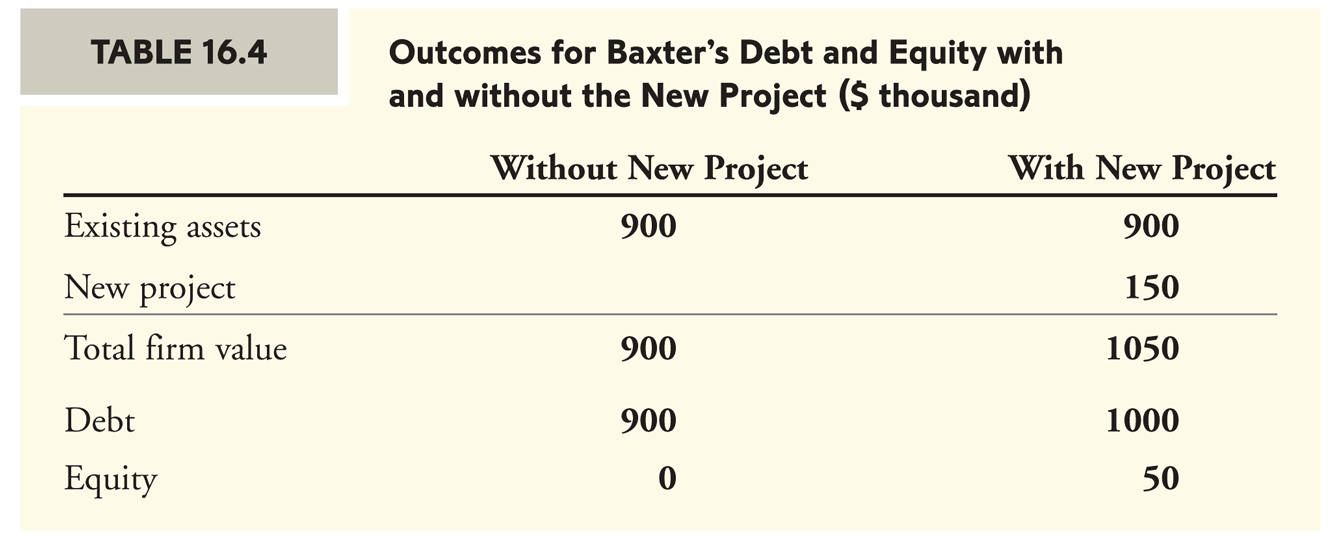 18
Debt Overhang & Commitment
Suppose the only way to get the $100 for the initial investment is for the existing equity holders to contribute it.
With the new project, equity-holders will get $50 in one year for a current investment of $100 – clearly equity-holders would not make the investment even though the project has an NPV > 0.  This is the Underinvestment Problem.
This problem is also known as the debt overhang problem because the existence of debt in a firm that’s close to financial distress inhibits additional borrowing and investment.
Hence if the firm is highly leveraged, debt can have the opposite effect and cannot work as a commitment device, where new investment is necessary.
Debt and Predation
Once we note that excessive leverage could lead a firm to be less aggressive, we can easily appreciate the flip side of the picture.
That is, a highly leveraged firm might be vulnerable to predation from more conservatively financed firms.  
A competitor might purposely lower prices in an attempt to drive the highly leveraged firm out of business. This could be to the competitor’s advantage if doing so bankrupts its more highly leveraged rival, forcing it to exit the market.
Such a policy would be particularly effective where customers, suppliers and other stakeholders care about the long-term viability of the firm with which they are doing business.
Evidence from the Supermarket Industry
Judith Chevalier showed that supermarket chains were more likely to enter and expand in a local market if a large share of the incumbent firms in the local market undertook LBO's. The study suggests that leverage increases in the late 1980's led to softer product-market competition in this industry.
This provides evidence against “the debt as commitment” theory and is consistent with the complex interaction between debt, proximity of financial distress and aggression.
Capital Structure and Product-Market Competition: Empirical Evidence from the Supermarket Industry, Judith Chevalier, AER 1995
Dividend policy, Cash and aggression
We saw earlier that a firm that needs outside financing, may decide to forgo profitable investment opportunities because of information asymmetry.
This means that there are incentives for a firm to keep additional cash on hand to avoid such a situation.  Consequently, the firm may decide to adopt a less generous dividend payout policy in order to have more cash available for new projects.
As we saw, the greater the information asymmetry, the greater the likelihood that the firm might have to forego investments.  
In competitive environments, secrecy may be very important, thus resulting in greater information asymmetry.  Thus firms that have less generous dividend policies and have greater cash on hand may be able to invest aggressively and better commit itself to new markets in order to deter competitors from entering these markets.
Cash and Aggression
In capital constrained financial environments, superior access to cash could help a firm take an aggressive stance. The threat of using excess cash in an aggressive fashion could induce competitors to back off.
This may be even better than debt, given the potential value-reducing characteristics of debt that we have already noted.  
Of course, excess cash could expose the firm to opportunistic suboptimal managerial behavior.
It must be pointed out that predatory pricing is not the only way in which access to financing in the form of cash/debt could help a firm compete.
Examples of such policies include decisions about capital outlays, research and development expenses, the location of stores or plants, distribution networks, the use of advertising targeted against rivals, the recruitment of more productive workers, or the acquisition of key suppliers or business partners.
“Financial Strength and Product Market Behavior: The Real Effects of Corporate Cash Holdings,” Laurent Fresard, J of Finance, 2010